Hall B – Hybrid Baryons
PR12-16-010
A Search for Hybrid Baryons in Hall B with CLAS12
Spokespersons: 
Annalisa D’ANGELO  
University of Rome “Tor Vergata” and INFN Rome Tor Vergata

Volker BURKERT, Daniel S. CARMAN, Victor MOKEEV
Thomas Jefferson National Accelerator Facility

Evgeny GOLOVACH
Skobeltsyn Institute of Nuclear Physics and Lomonosov Moscow State University

Ralf GOTHE 
University of South Carolina
Hybrid Baryons - First Experiment
1
University of Rome “Tor Vergata” 
and 
INFN Rome Tor Vergata
Manpower:   Prof. Annalisa D’ANGELO
		Post. Doc. Lucilla LANZA

Efforts:	Calibration: Forward Tagger cluster energy correction
		Software: Full CLAS12 simulation and event reconstruction
Hybrid Baryons - First Experiment
2
Skobeltsyn Institute of Nuclear Physics and Lomonosov Moscow State University
Manpower:   Staff  Evgeny Golovach
		Staff  Gleb Fetodov
		PhD Student V. Klimenko

Efforts:	Software: ππp and KLambda Event generator

		Software: Full CLAS12 simulation and event reconstruction
Hybrid Baryons - First Experiment
3
University of South Carolina
Manpower:   Prof.  Ralph Gothe
		PhD Student Julia Skorodumia

Efforts:	Software: ππp Event generator

		Software: CLAS12 simulation and event reconstruction
Hybrid Baryons - First Experiment
4
Motivation:  Search for Glue in Baryons
N* spectrum from Lattice QCD predicts the existence of  hybrid baryons.
The hybrid nature of baryons appears in the Q2 evolution of the electroexcitation amplitudes.
(JLab LQCD group results)
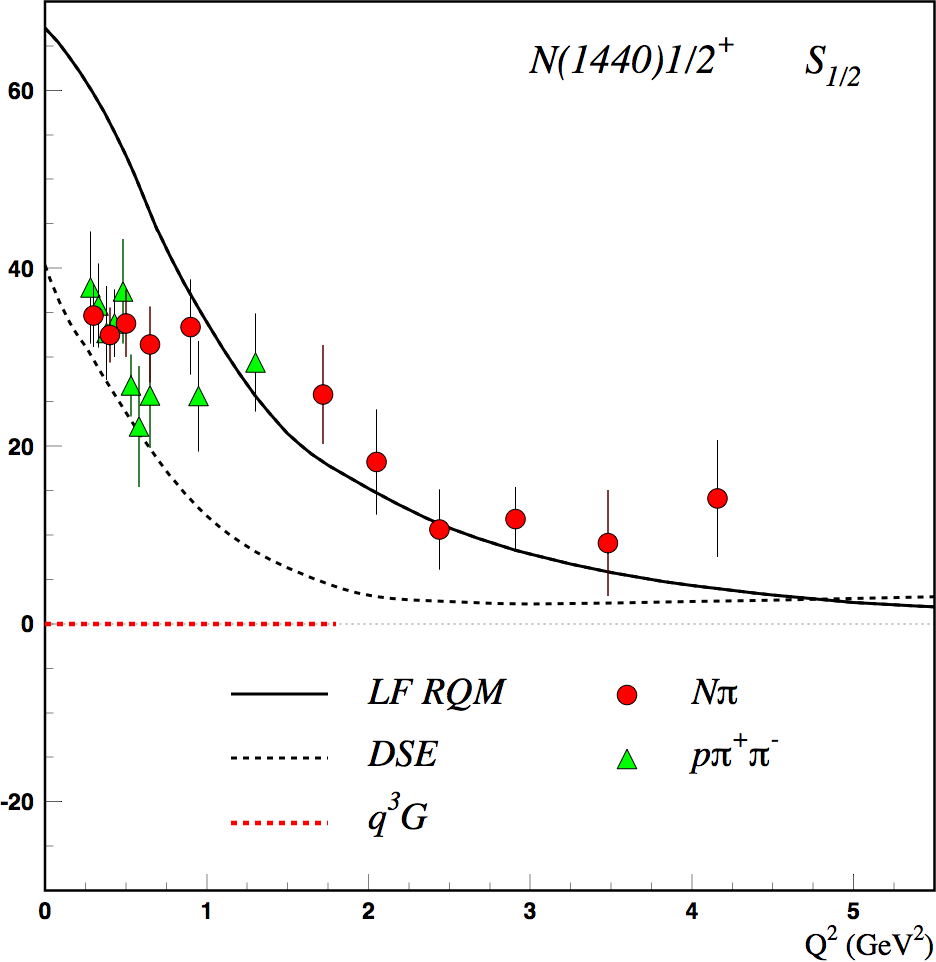 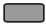 regular states
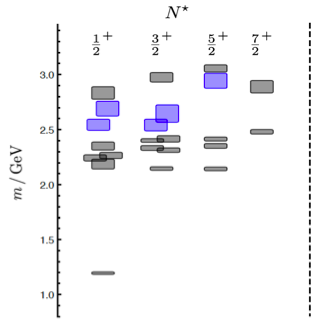 N(1440)1/2+   S1/2
q3
Black curves: predictions for qqq state
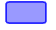 hybrid states
GeV-1/2 *1000
q3g
1.3GeV
CLAS
Electroexcitation Amplitude
N
Q2 (GeV2)
Red curve: prediction for q3g hybrid
CLAS12 is the unique laboratory where hybrid baryons may be identified by measuring electrocouplings of excited states with masses greater than 2 GeV.
Hybrid Baryons - First Experiment
5